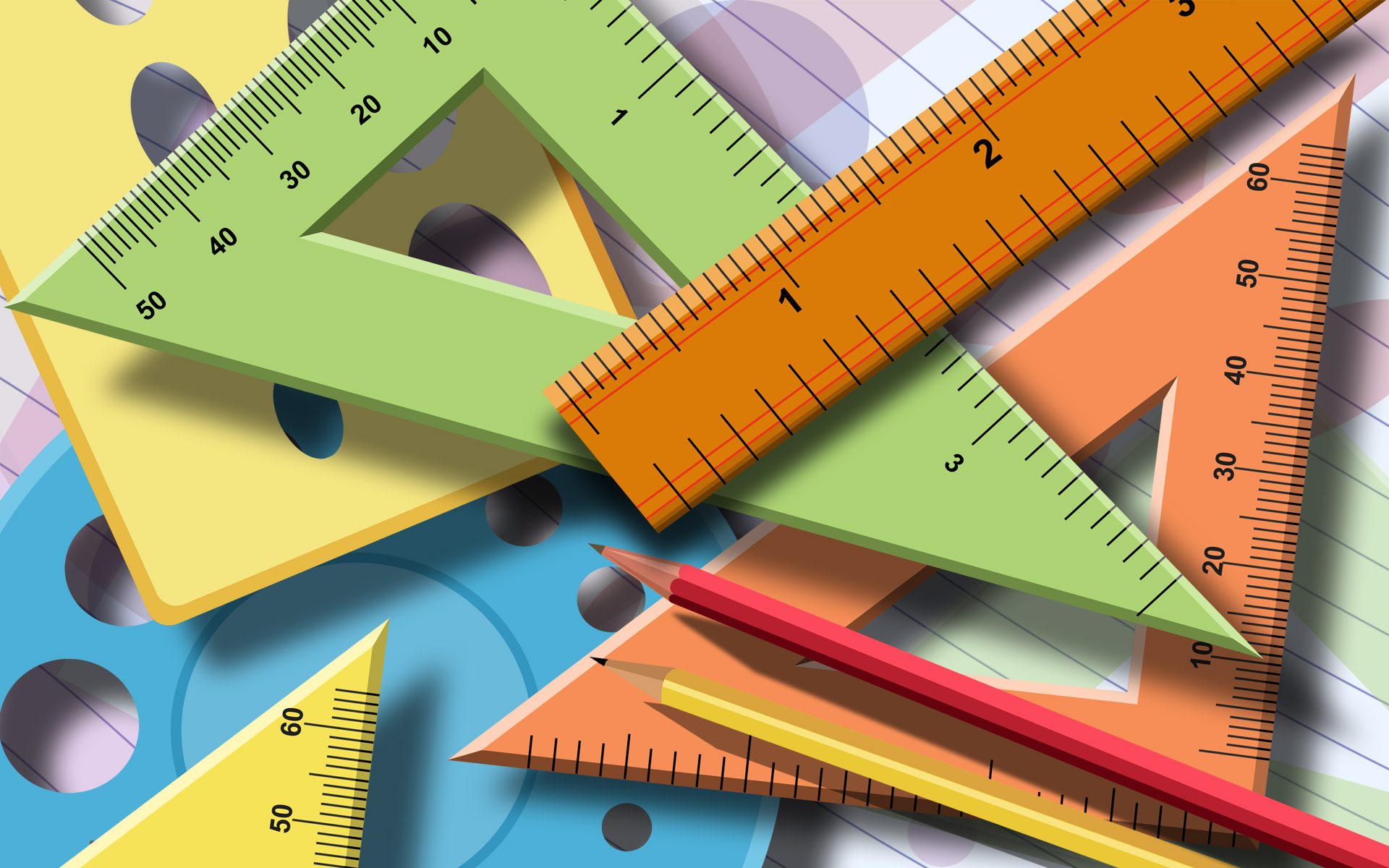 ЈЕДНАЧИНА ПРАВЕ
Наставник: Данијела Пилиповић
ОШ ,,Доситеј Обрадовић’’
Приједор
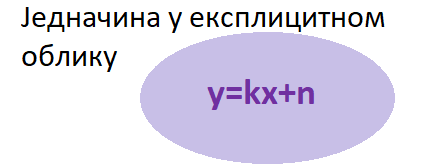 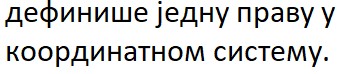 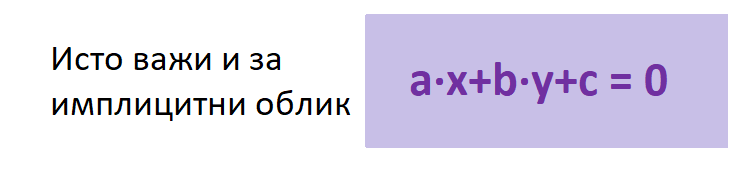 Посматрајмо  једначину   a·x+b·y+c = 0 за b=0 , а≠0 :

     a·x+0·y+c = 0
             a·x+c = 0
                a·x = -c
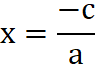 Примјер :

     2·x+0·y - 6 = 0
             2·x - 6 = 0
                   2·x = 6
                      x = 3
Направимо табелу, узимајући за y вриједности -1 и 1. Израчунајмо oдговарајуће вриједности  x.
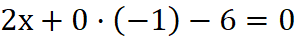 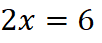 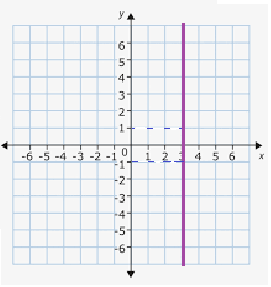 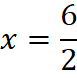 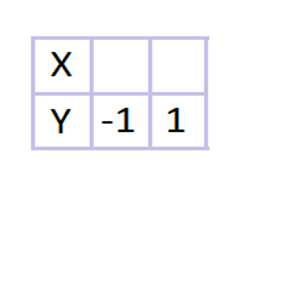 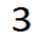 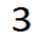 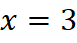 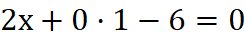 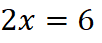 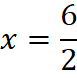 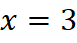 Закључујемо: За b=0 права је вертикална, увијек паралелна y оси.
Посматрајмо  једначину   a·x+b·y+c = 0 за а=0 , b≠0 :

     0·x+ b·y+c = 0
              b·y+c = 0
                 b·y = -c
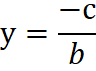 Примјер :

  0·x+ 2·y - 6 = 0
          2·y - 6 = 0
                2·y = 6
                   y = 3
Направимо табелу, узимајући за x вриједности -1 и 1.
Израчунамо одговарајуће вриједности  y.
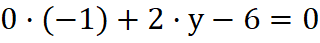 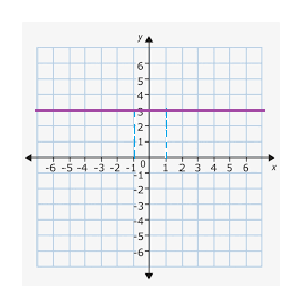 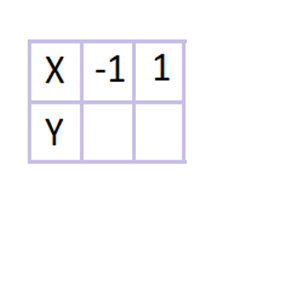 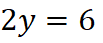 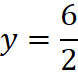 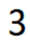 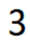 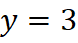 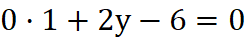 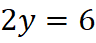 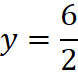 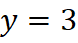 Закључујемо: За a=0 права је хоризонтална, увијек паралелна x оси.
Ако је a·b≠0 , права сијече обjе координатне осе.
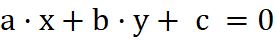 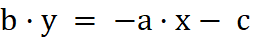 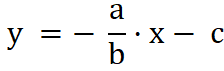 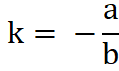 Примјер:
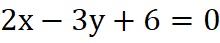 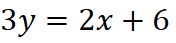 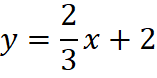 Пресјек са y осом:
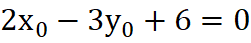 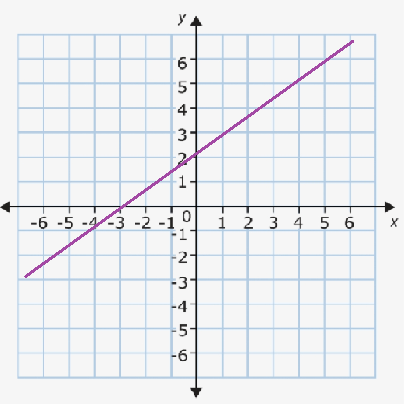 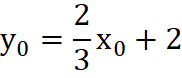 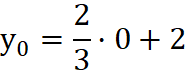 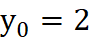 Пресјек са y осом је тачка N1(0, 2).
Пресјек са x осом:
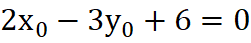 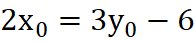 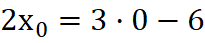 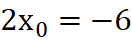 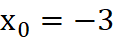 Пресјек са x осом је тачка N2(-3, 0).
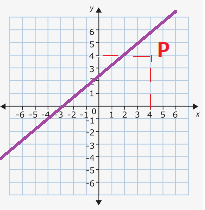 Нека је
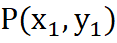 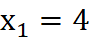 провјеримо да ли је
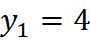 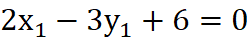 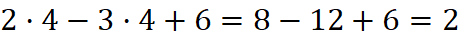 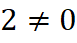 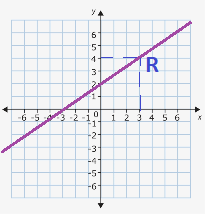 Тачка R(3,4) припада правој .
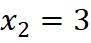 провјеримо да ли је
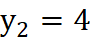 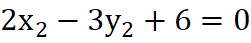 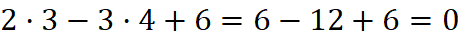 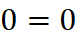 Ако је
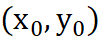 пар реалних бројева
таквих да је
,
тада тачка
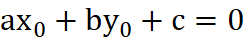 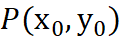 лежи на правој, графику функције
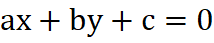 Обрнуто, координате сваке тачке
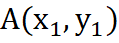 која лежи на правој, графику функције
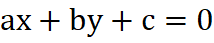 задовољава ову једначину, тј.
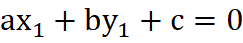 је тачна једнакост.
Домаћа задаћа:

6.21 задатак ,  страна 96. (уџбеник)
472. задатак ,  страна 80. (збирка)
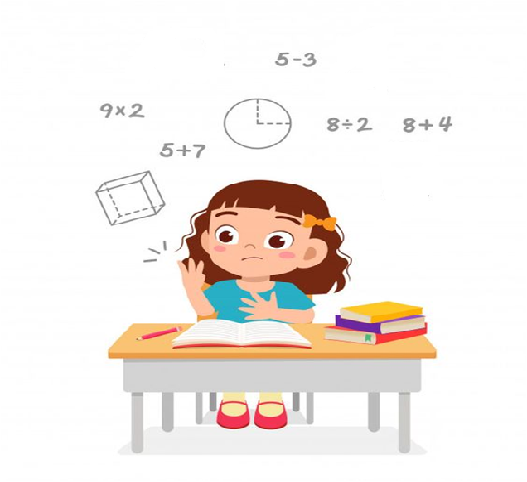 Хвала на пажњи !
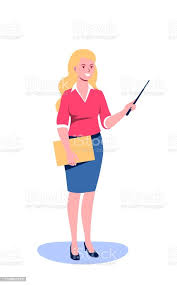